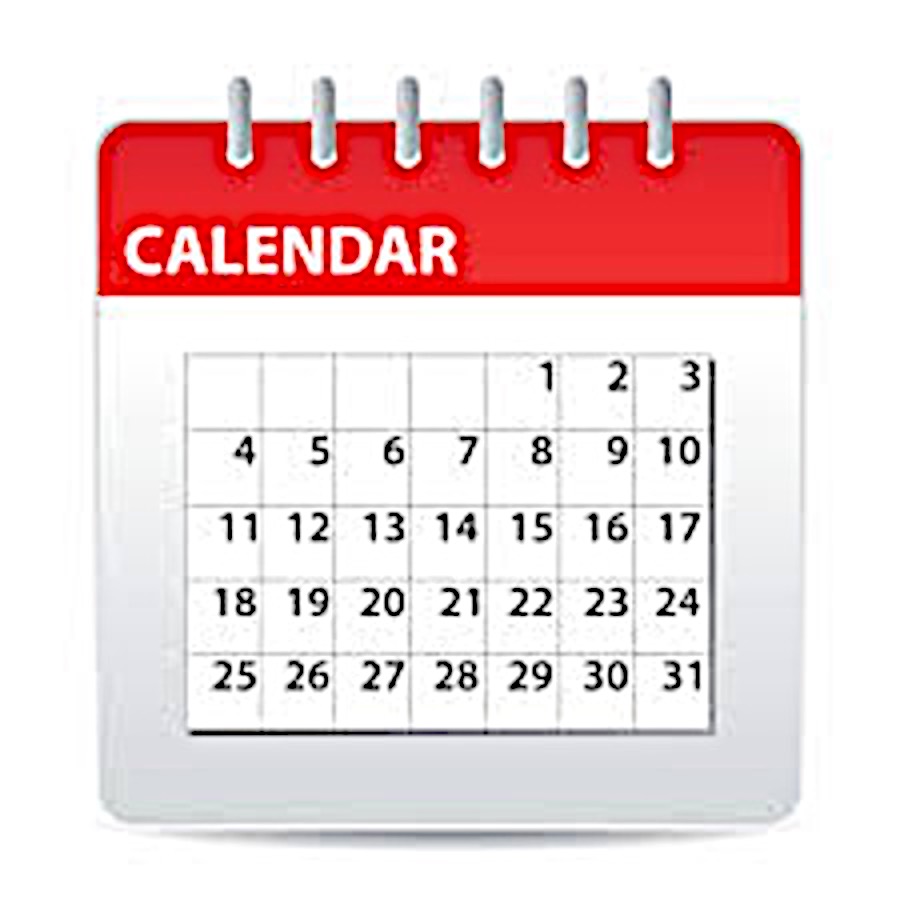 Today Thurs. June 8 
Wt. Management
Return Exam/Diet Assignment
Tues. June 13
Vegetarian Diets
It’s coming!
Final Exam Date: 60 points-60 questions-cumulative
9:30 class Tues. June 27 from 9:15-10:45
11:30 class Tues. June 27 from 11:30-1:00
Weight Management
$60 billion/year US industry
[Speaker Notes: 30,000 wt loss products available
40% of the population is trying to lose weight daily
60% of population is overweight or obese
FYI: BMI= weight in pounds divided by height in inches squared  x 730]
Diets don’t work!
What is the most common mistake of dieters?
They go on a DiEt !!
[Speaker Notes: The last thing you should do if you want to lose weight…..is to go on a diet! They don’t work!]
The Diet Sampler
Gimmicks
Patches, wraps, etc.
Fad Diets
Magical mixes of food/supps
Pills
Prescription
Over the counter (OTC)
Endless supply of bogus products
[Speaker Notes: See Stephen Barrett, MD article. He runs a reliable website about quackery and fraud in relation to nutrition and health (quackwatch.com)
Gimmicks: Creams, patches, wraps, wrist-bands, vibrating machines etc. 

Examples of Rx pills: These are ‘controlled’ substances, FDA approved. Newer ones coming on market al the time.

Contrave: The exact neurochemical effects of Contrave leading to weight loss are not fully understood. Contrave has two components: naltrexone, an opioid antagonist, and bupropion, a relatively weak inhibitor of the neuronal reuptake of dopamine and norepinephrine. Nonclinical studies suggest that naltrexone and bupropion have effects on two separate areas of the brain involved in the regulation of food intake: hypothalamus (appetite regulatory center) and mesolimbic dopamine circuit (reward system). Bottomline: helps you to feel full on less	
Qsymia (phentermine and topiramate) 
	Phentermine stimulates release of norepinephrine increases brain Leptin (satiety hormone)
	Topiramate makes food taste less appealing, increases BMR and increases feeling of fullness
Belviq (locaserin) activates a receptor to help achieve satiety (fullness) on fewer calories. FDA approved
	Locaserin increases serotonin that helps us feel full (satisfied)
Popular over-the-counter (OTC) weight loss products
Sensa, Hydroxycut (caffeine and low cal diet, herbs), Flat Belly Diet, Liquid diets, chicken soup diet, blood type diet
Spirulina, kelp, blue green algae diet, Cabbage soup diet, raspberry ketone diets, absorbitAll, Blast Away, Garcinia cambogia
Speed; crystal meth : ( lose weight and….everything else too!!!!!
Ephedra (Metabolife; MaHuang)- similar to amphetamine. Banned.
 “Dieter’s Tea” contain herbal laxative
Fat Burners: carnitine + chromium. No evidence it works
Chitosan “Fat Trapper”: no evidence that it works.
St. John’s Wort: no evidence that it works
5-HTP – no evidence that it works
Green tea extract]
No laws require diet aids 
be effective or 
 identify their risks!
OTC diet aids are supplements
They require the FDA disclaimer 
“These statements have not been 
evaluated by the Food and Drug Administration. 
This product is not intended to diagnose, treat, cure or 
prevent any disease”.
[Speaker Notes: FDA disclaimer required  if  structure/function claims (fat burner, metabolism booster, memory enhancer, bone builder, etc.) made.
 “These statements have not been evaluated by the Food and Drug Administration. This product is not intended to diagnose, treat, cure or prevent any disease”.

NOTE: OTC means ‘over the counter’. No prescription is needed.]
Is it snake oil?
In-class activity for participation-not graded
Alone/partnered, evaluate a weight loss website for Garcinia Cambogia, Hydroxycut, Raspberry Ketones or Green Bean Coffee Extract
Identify 3 ‘red-flags’ that the product is worthless.
[Speaker Notes: 3x5 card activity. No grade]
www.BeWebWary!
Forget: fotos, free trials, refund 
promises & testimonials
Ignore: scientific jargon & label 
claims
Ask: are there objective reviews, a 
store front or PO Box?
Consider: advertising (fake/dark), 
website pedigree
[Speaker Notes: Check out the link in the slide
The Internet and facebook are also home/linked to bogus review websites set up by the product promoter.  Better Business Bureau (BBB), Federal Trade Commission (FTC)
Free trials require you to take action to cancel (negative options are a bad move. Caution!)
Business offshore can present obstacle if there is a problem with the product (better business bureau, etc.)
Dark ‘ads’ use algorithms to identify populations susceptible to influence by exposure to certain types of fake news.  In the news now, about how this was likely used to sway voters without ever telling anyone who to vote for.  Examples of fake (false, untrue) news: Donald Trump has affair with 20 year old man; Hillary Clinton murders a black FBI agent, newly discovered Central African tribal population living on raw sugar cane, coconut, avocado and acai berries live to an average age of 111 show up on FB page of middle aged non-college educated white men, educated black middle aged women,  young women who have previously searched ‘weight loss solutions’ on the internet.]
Fact or Fake?
Who authored site info?
Is there inherent bias?
Who paid to publish the site?
How recent is site info?
Do authors cite research that 
can be repeated/verified?
[Speaker Notes: .gov - government sites.
.org - nonprofit organizations.
.edu - educational and research organizations.
.com - commercial organizations.

To trust or not to trust?
·  Who wrote the information? 
·  Who is paying the bill to publish the information? 
·  Is there an inherent bias? 
·  Do the authors quote research that can be checked or repeated? 
·  How recent is the information?]
Good News!
You don’t have to go hungry to lose weight
But…are you Calorie Smart?
[Speaker Notes: Excessive hunger is counter-productive. We are designed to respond to hunger. Ignoring hunger drives us to overeat at the next meal.

Link to video 100 calorie estimates]
Success requires the hard work of habit change across your life!
Skip Sleep Battle Hunger…….
Getting Restful Sleep
Factors that help normalize ‘food intake control’ hormones
                adequate sleep + regular meals with protein
Decrease Satiety
Sleep deprivation
Decrease 
Leptin
Increase 
Ghrelin
Increase 
Hunger
Your stomach and your brain talk a lot!
[Speaker Notes: Sleep deprivation (a type of stress) impacts hunger satiety (fullness) hormones.  
Leptin tells us we are full. If there is not enough of it, then we are likely to overeat. 
Ghrelin tells us to eat. If there is more of it, then we eat more
 
See Gulp by M. Roach There is a huge amount of communication between the gut and the brain (via the chemicals it makes, neuro-peptides, neuro-transmitters e.g. most serotonin (5-HT), a feel good chemical is made by the gut, etc.) Some say we are a very sophisticated earth worm.  A feeding tube that grew big and did better with a larger brain that helped us get more food.  And, we did  better with arms and legs that helped us feed more efficiently.  It’s food for thought !!!!!]
The brain directs behavior to keep you fueled.
Physical signals
Chemical signals
Retrain yourself to eat slowly and listen to your hunger/satiety cues
[Speaker Notes: There is a huge amount of communication between the gut and the brain (via the chemicals it makes, neuro-peptides, neuro-transmitters e.g. most serotonin (5-HT), a feel good chemical is made by the gut, not the brain etc.)  
Interesting fact:  Vitamin D is involved in making 5HT.  When it present in the gut in inhibits 5HT production (not sure how…bind to tryp hydroxylase or gene?)  Maybe because high levels of 5HT can cause inflammation? 
Many of us are vit D deficient (live above 37th parallel, less sunlight, part of year do not make vit), which may increase inflammation since more 5HT will get made.  

Aside from the gut, when vitamin D is present in the brain (outside BBB near pineal gland), it up regulates 5HT production…the ‘feel good’ hormone in the brain. 
Reference: Rhonda Patrick  off Joe Rogan Experience site. Student referred me to site 11.2016) 

Some say we are a very sophisticated earth worm.  A feeding tube that grew big and did better with a larger brain that helped us get more food.  And, arms and legs were selected for because we did better acquiring the food we needed to grow and reproduce.  Not proven, but it’s ‘food for thought’ !!!!!]
Build Lean Mass. Reduce stress. Improve Sleep. Enhance fat loss.
Be active every day.
[Speaker Notes: Combine small to moderate calorie reduction and increased exercise for best results!!
Exercise (aka physical activity!!!)… burns calories builds/maintains lean mass  increase BMR (short/long term?),↓stress/depression…. endorphins Ex: walk, jog or run a mile~ 100 Calories]
Reference….1lb. fat= 3500 calories
5 lbs. fat and 5 lbs. muscle
Body composition matters.
A pound of muscle ‘looks and feels’ better on your body!
[Speaker Notes: Body Mass Index BMI a flawed tool used all the time. Doesn’t account for body composition. Goal < 25 See BMI calculators online]
It’s All About Balance!
~1 lb./wk. loss =>52 pounds/yr.  (3500 calorie/week deficit)
~1 lb./month loss => 12 pounds/yr. (3500 cal/year deficit)
Decrease energy in 
~100-150 cal/day
   12 oz. soda
   6 Hershey kisses
   1 oz. cheese
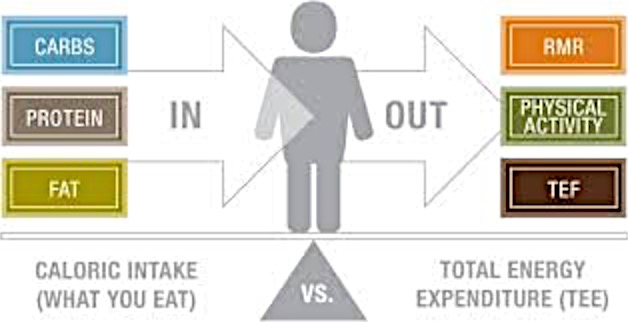 Increase energy out
~100-150 cal/day.
Walk/jog/run a mile
To maintain weight calories-in must = calories-out! 

Calories-in (consumed) come from carbs, proteins, lipids and alcohol
Calories-out (burned) are used to fuel your BMR, Activity and thermogenesis
[Speaker Notes: You must create 3500 calorie deficit to lose a pound of body fat.
Link asap science: what does it take to burn 200 calories]
There is no ‘One Way’ to lose/maintain weight.
Eat Right. Your Way. Every Day.
[Speaker Notes: Eat Right. Your Way. Every Day 
Sound diets: USDA plate method  Mediterranean Diet, DASH diet, 
Make most of  your intake fruits and vegetables plus a low-fat or lean protein source. Add in whole grains to meet calorie needs.]
National Weight Controlwww.nwcr.ws
10,000 people w/ >30lb wt. loss maintain 1+ year
Eat more meals, but fewer calories
80% eat breakfast 
90% exercise 1 hr./day
62% watch <10 hr. TV/wk.
Always aware of food intake
Always aware of weight
[Speaker Notes: To participate in NWCS must be 18 and have lost at least 30 pounds and kept it off for a year.
Avg. wt. loss 70# x 6years 
Why eat Breakfast? More energy Better choices through out the day (diminished insulin response with regular meals)
Reduced hunger]
Does eating carbs result in weight gain?
Not necessarily!  
Think When do we store fat?
We only store fat (e.g. gain weight) if 
calories consumed>calories burned 
regardless of calorie source!
[Speaker Notes: Remember you need a source of glucose 24/7. If you do not get it in your diet, you will make it.  First your body turns to glycogen to help keep your blood sugar normal. When you use your stored glycogen, you liberate the water stored with it (3g water/1g glycogen) and excrete the water.  It SEEMS you are losing weight quickly when you cut carbs…you are  losing water weight released when glycogen is used as a fuel.  The water weight will return as soon as you add back carbs into your diet and rebuild your glycogen stores. 

The goal of weight reduction is to lose body fat not to dehydrate yourself!
NOTE: It is normal and beneficial to have a glycogen store.
Once glycogen is gone (few hours), if there still is no dietary source of carbs you turn to dietary protein and if that is missing, then body proteins are sacrificed to make energy (ATP) and glucose!!!!

Many people believe that carbs make you fat. This is not necessarily true. We only make fat when we consume more calories than we need from any of the energy nutrients (carb, protein or fat…all three can and will be stored as fat if they are excess calories)]
10 Tips to Sum Up
1. No meal skipping…. 
2. Breakfast matters for most!
3. Average ~1 hr/day exercise
4. Avoid/reduce ‘added sugar’
5. Be calorie aware. 
	   Log your intake. 
			Weigh in regularly.
[Speaker Notes: If maintain a two year weight loss have decreased your risk of regain by 50%.
Logging food intake doubles weight loss success rates. Us a phone app MFP, Lose It!. Fitday, Spark People, WW
Youtube What does 200 calories look like?]
6. Do not drink your Calories!
7. “Would I eat an apple?” 
8. Make half your plate produce.
9. Make small changes… into BIG, life-long, healthy habits.
10. Patience please!
      There are NO safe, quick ways to lose weight!
Now… for the most difficult part….
maintenance!
diet
exercise
moral support
Don’t go it alone 
Group support improves odds of success
[Speaker Notes: The most difficult part of weight loss is maintenance. After about 6 mos most will regain the weight they lost.]
Remember HEALTH can be achieved AT EVERY SIZE
Celebrate Your Success!
[Speaker Notes: See link on page to Association for Size Diversity and Health (ASDH)]